«Нет в России семьи такой, где б ни памятен был свой герой»
“…литература в дни войны становится истинно народным голосом героической души народа”. 
Алексей Толстой
“Если грохочут пушки – 
молчат музы”.
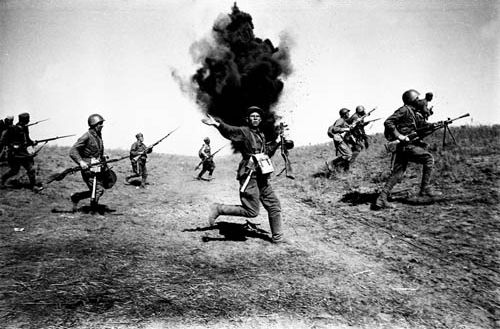 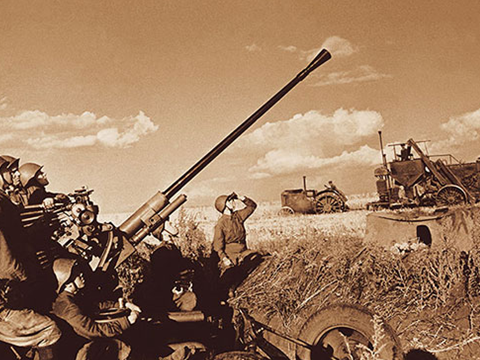 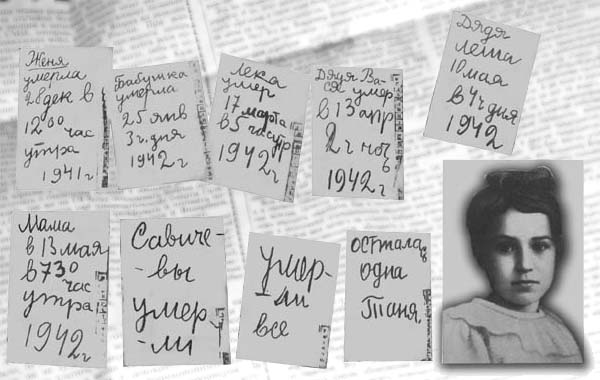 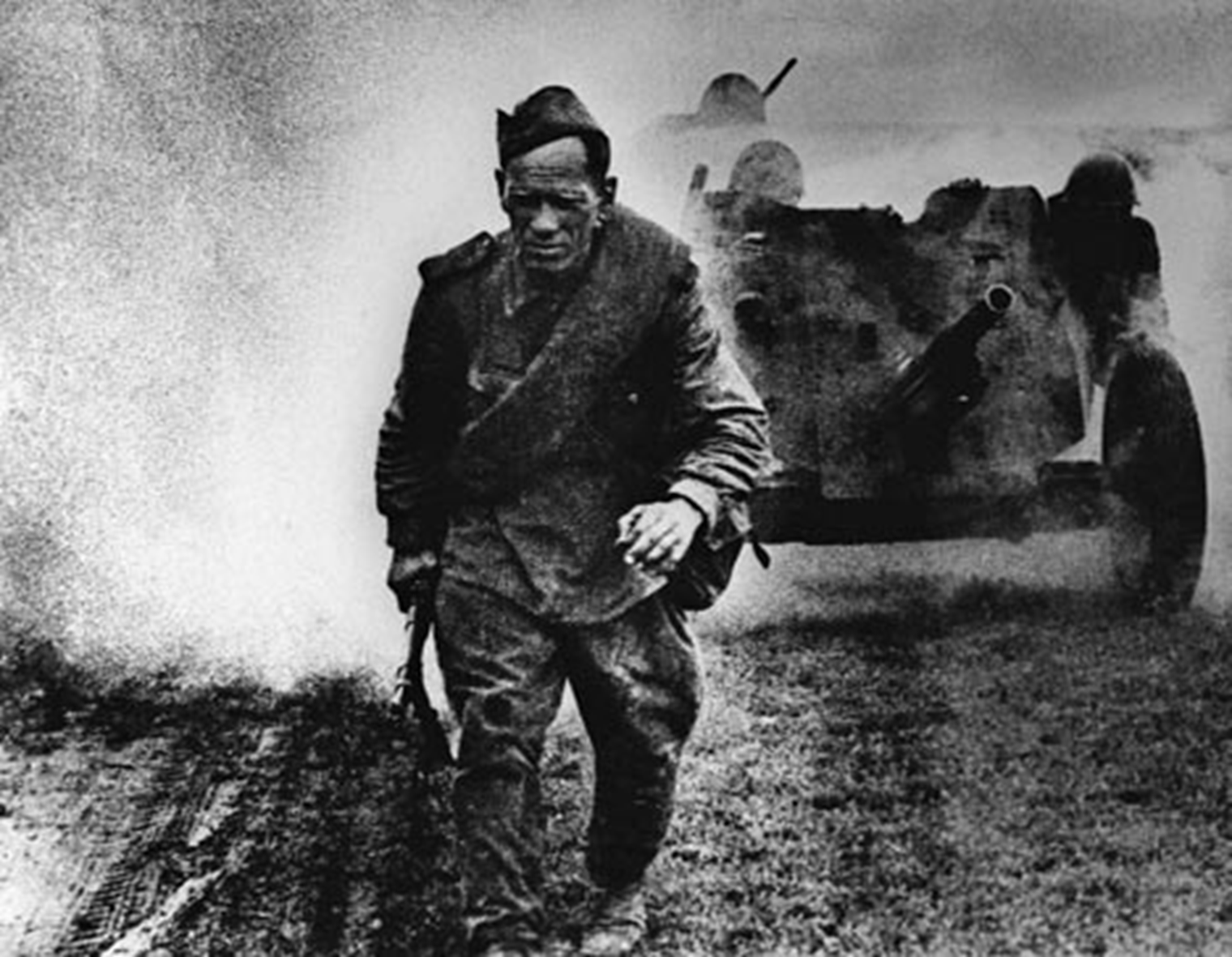